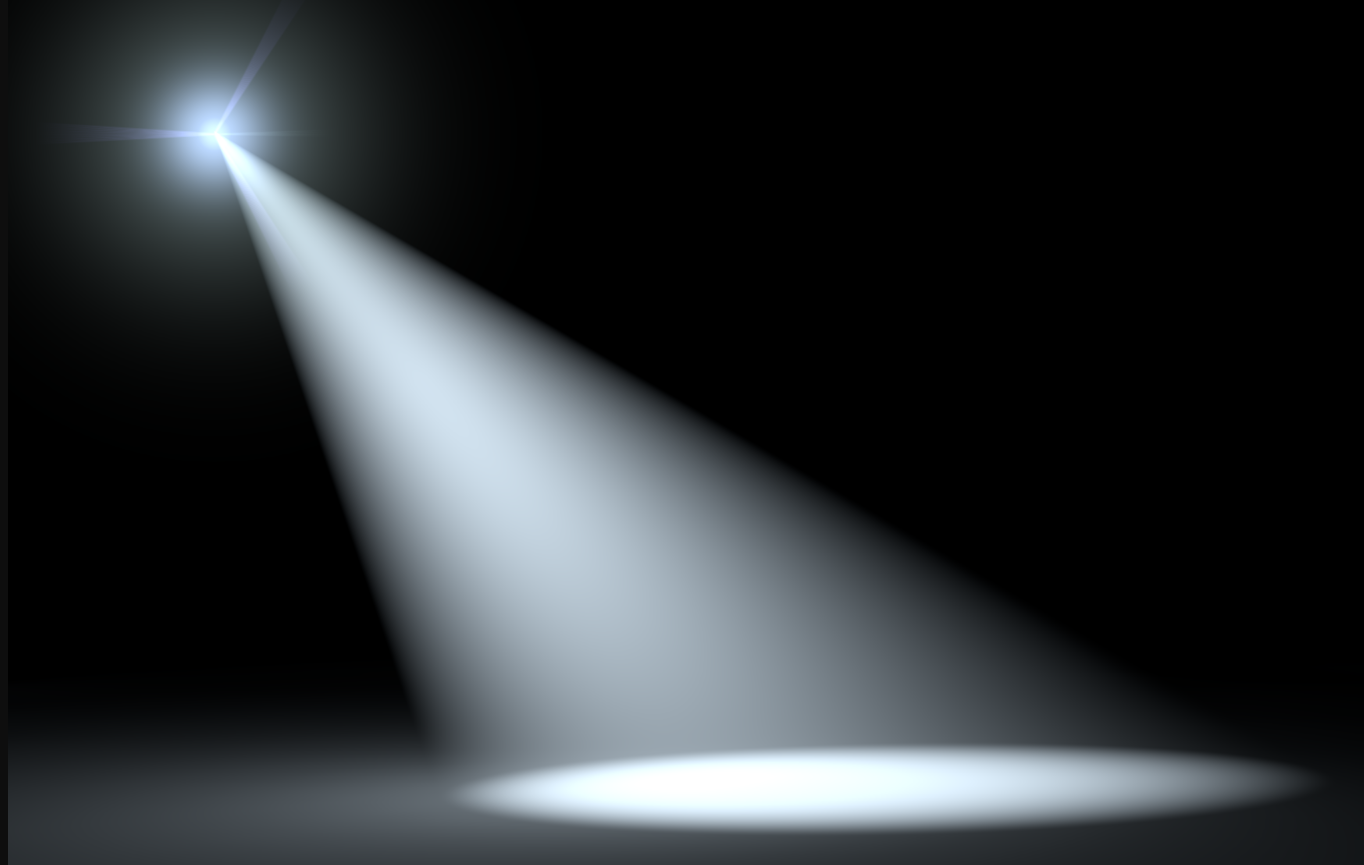 FORUM SUR LES BONNES PRATIQUES EN MATIÈRE 
DE LANGUES OFFICIELLES, 2023
NOUVELLES resources sur les langues, Recensement de la population, 2021, Statistique Canada
ENGLISH
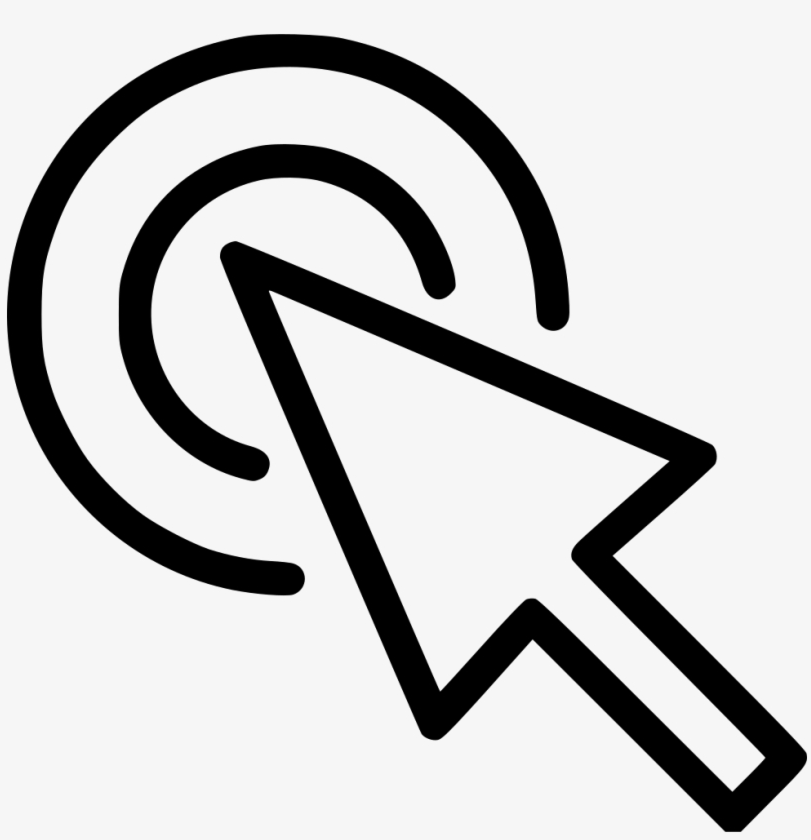 ÉCOSYSTÈME DE DONNÉES sur les enfants admissibles à l'instruction dans la langue officielle minoritaire en anglais au Québec et en français dans le reste du Canada
Le PORTAIL vous donne aussi accès à des cartes, outils de visualisation de données, tableaux, vidéos et encore plus
Visitez le PORTAIL “Statistiques sur les langues” pour les plus récentes données, analyses et références sur les langues au Canada
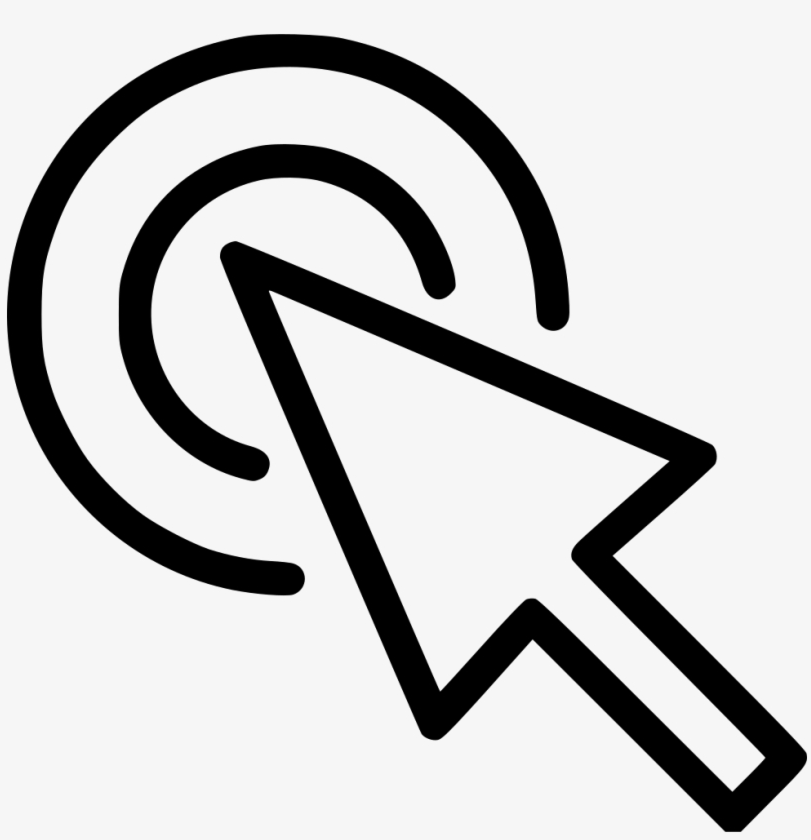 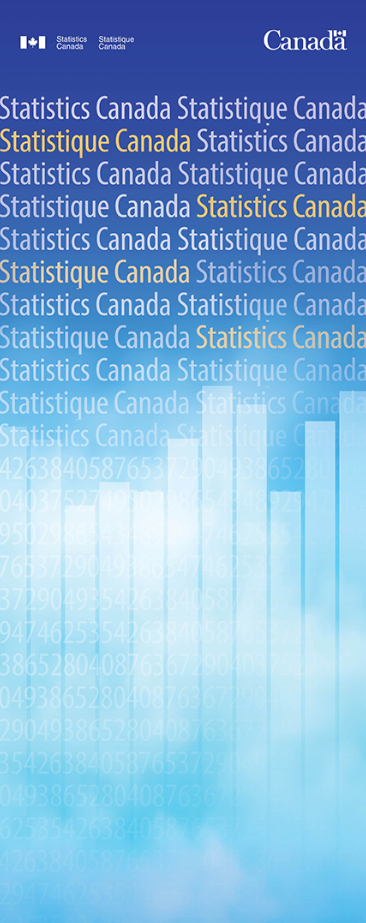 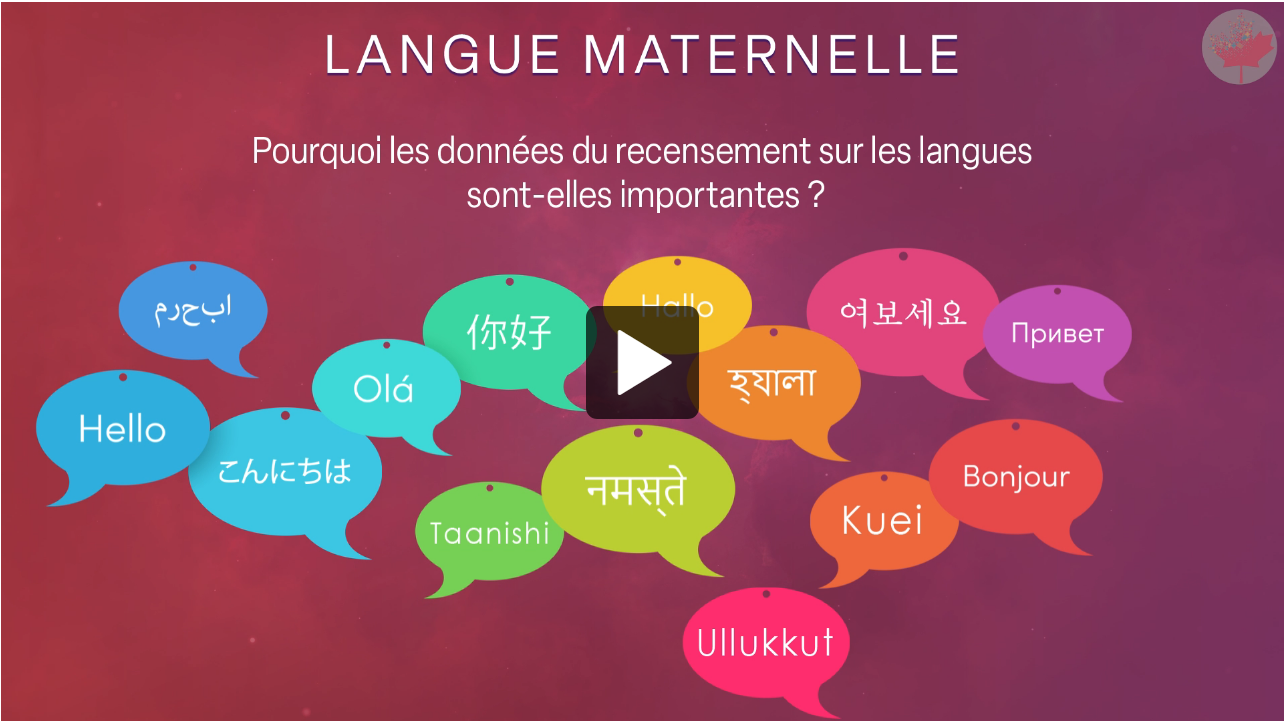 Cartes thématiques - Feuillet d’information
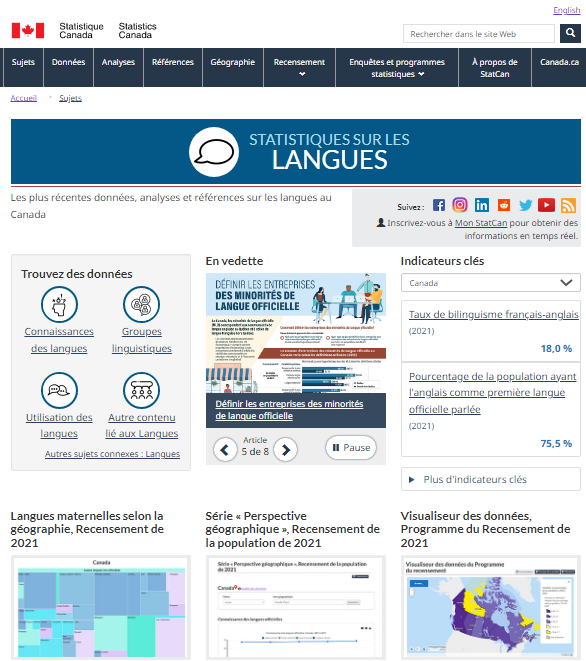 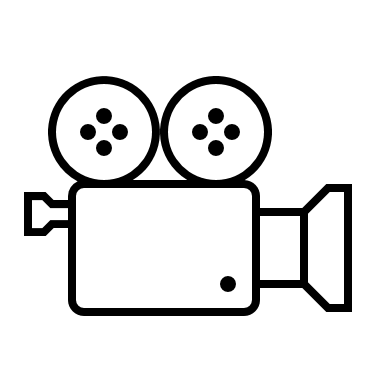 Langues PARLÉES et DIVERSITÉ linguistique au Canada
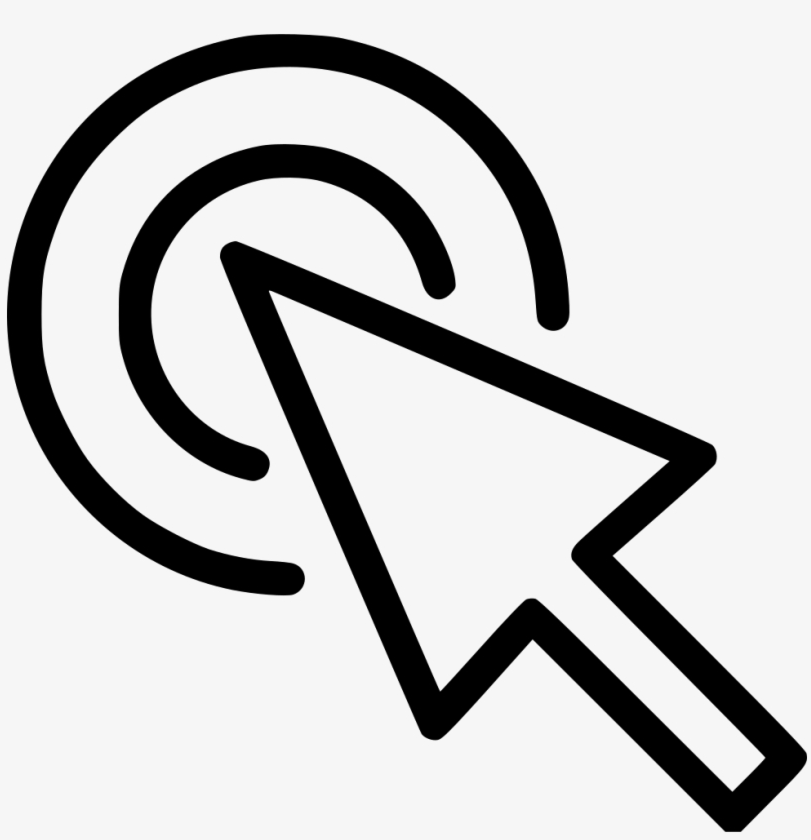 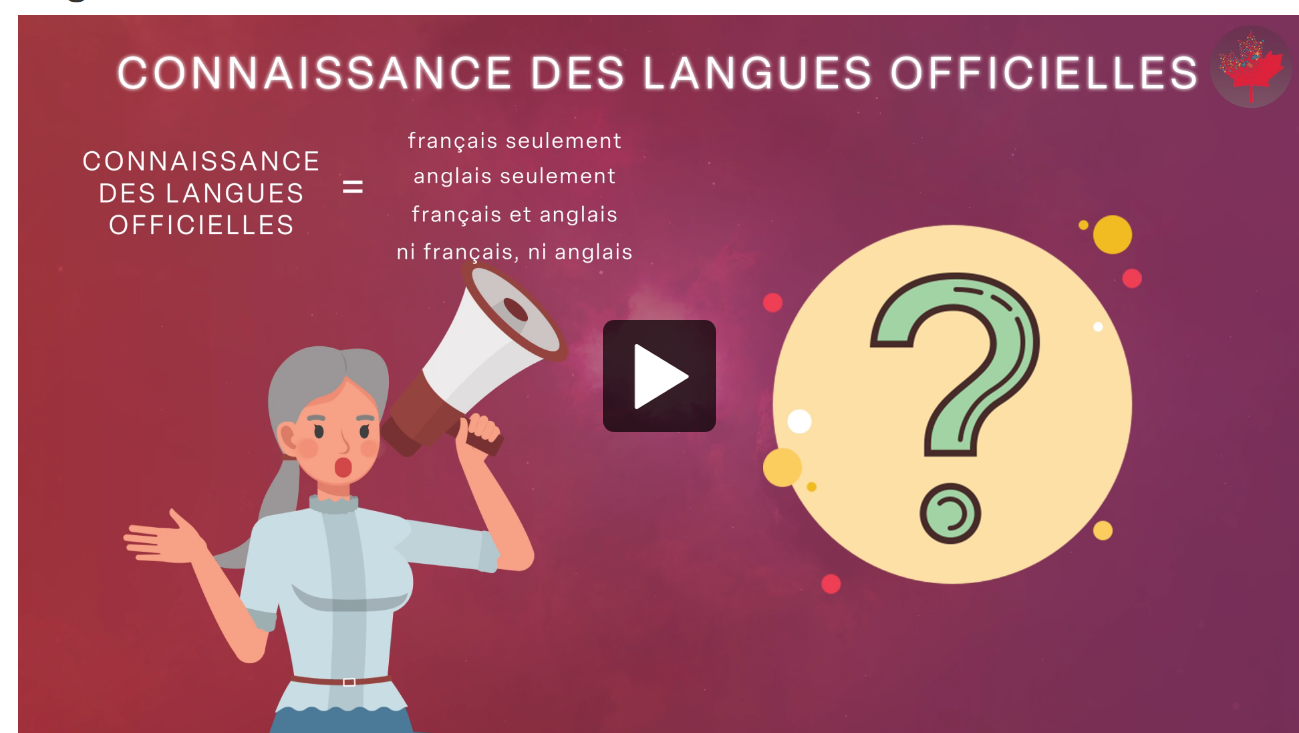 Vidéos 
sur les CONCEPTS
Infographies 1 et 2 - Perspective géographique – Visualiseur des données
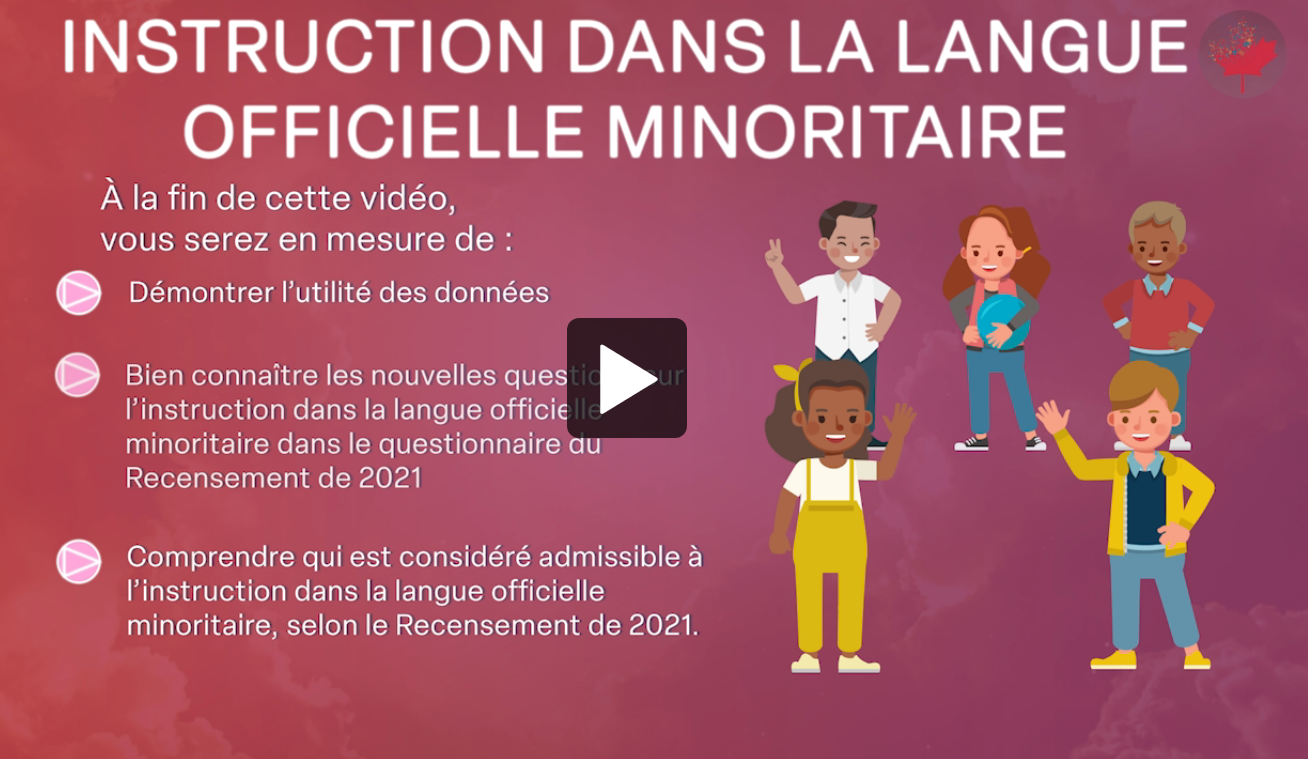 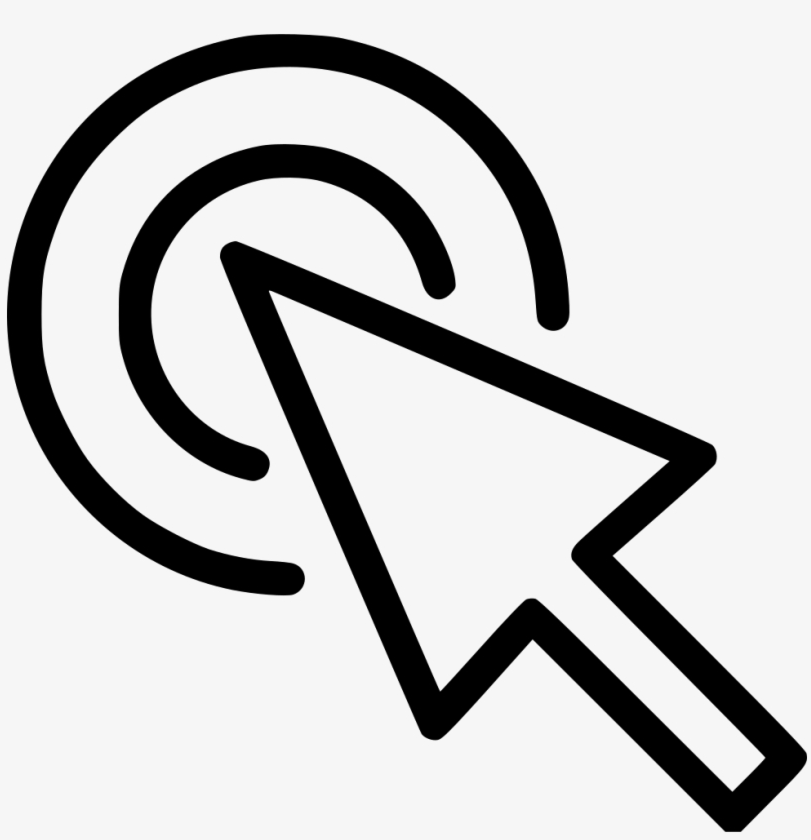 Langues de TRAVAIL
Cartes thématiques - Tableaux de données
?
6 FÉVRIER, 13H30 – 14H30 (HE)
CLIQUEZ SUR UNE JOURNÉE POUR PARLER À UN(E) REPRÉSENTANT(E) DE STATCAN!
VOUS AVEZ ENCORE DES QUESTIONS?
10 FÉVRIER, 11H – 12H (HE)
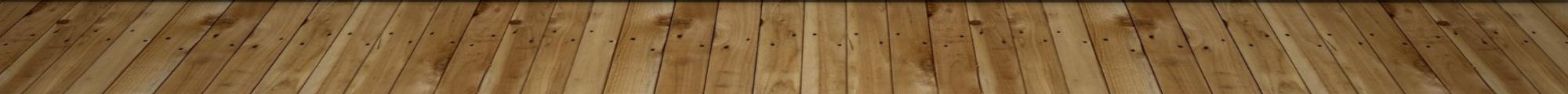 Note: Le portail sur les statistiques sur les langues est mis à jour sur une base régulière. Il se peut que certaines des resources présentées ici, et accessibles en ligne, ne soient pas disponibles sur le portail.